Arterial stiffness.
1
Physiology department
Oral exam questions
Arterial elasticity – significance
Arterial pulse, pulse wave
2
Physiology department
Factors of arterial stiffness changes
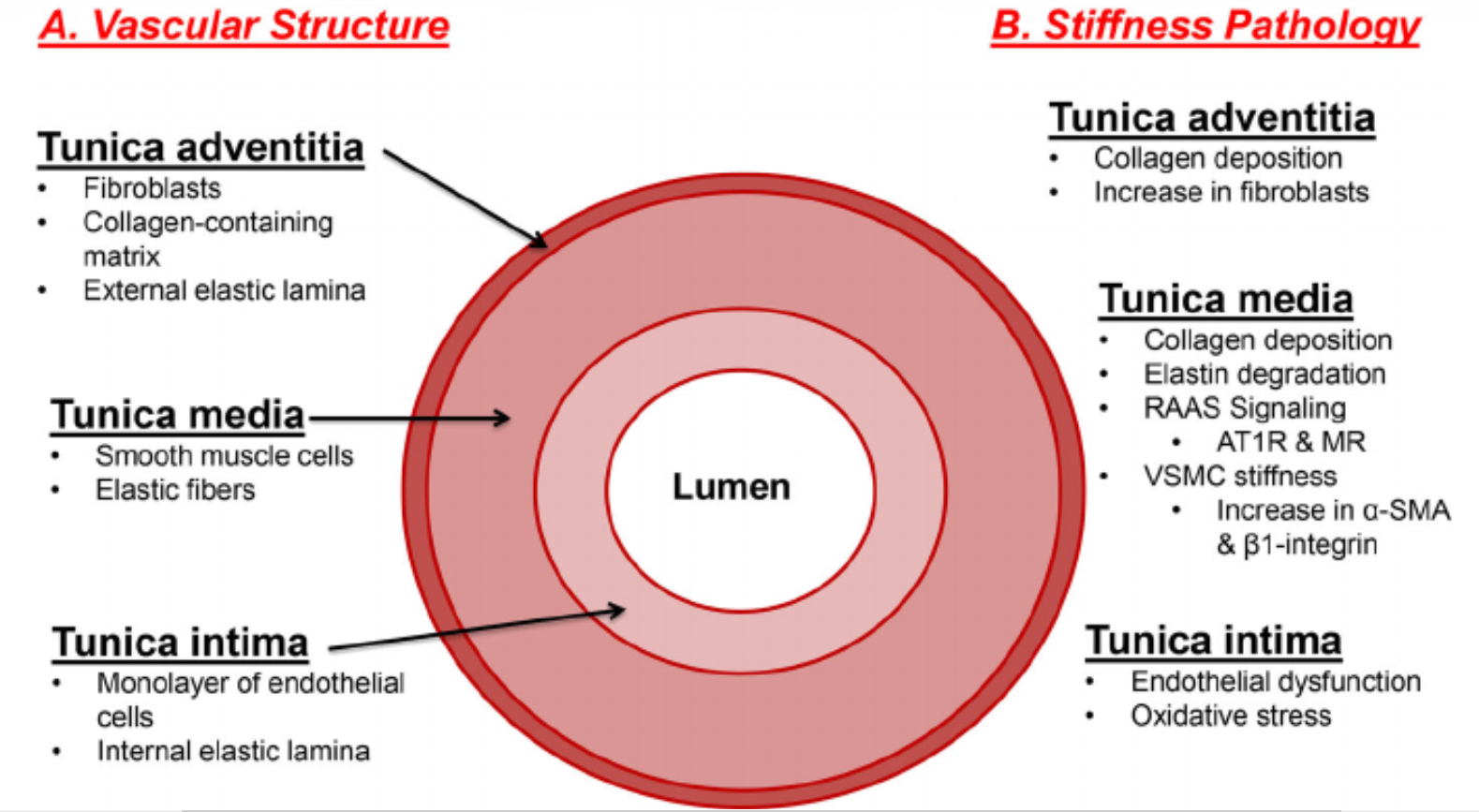 !
Elastin degradation
Collagen deposition
Endothelial dysfunction
3
Physiology department
Complications of the higher arterial stiffness
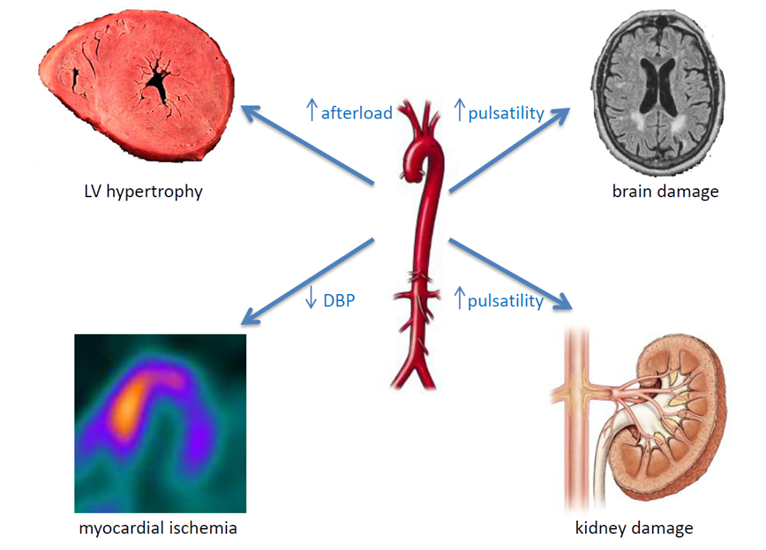 4
Physiology department
Pulse wave
P[mmHg]
P[mmHg]
SBP/P1
P2
DBP
t [s]
t [s]
Forward systolic wave
PP=SBP – DBP
mBP=DBP+1/3PP
AP=P2 – P1
Reflected wave
SBP – systolic blood pressure, DBP – diastolic blood pressure, P1 – pressure at peak of systolic flow, P2 – pressure of the reflected wave, PP – pulse pressure, mBP – mean blood pressure, AP – augmented pressure
5
Physiology department
Pulse wave at different vascular segments
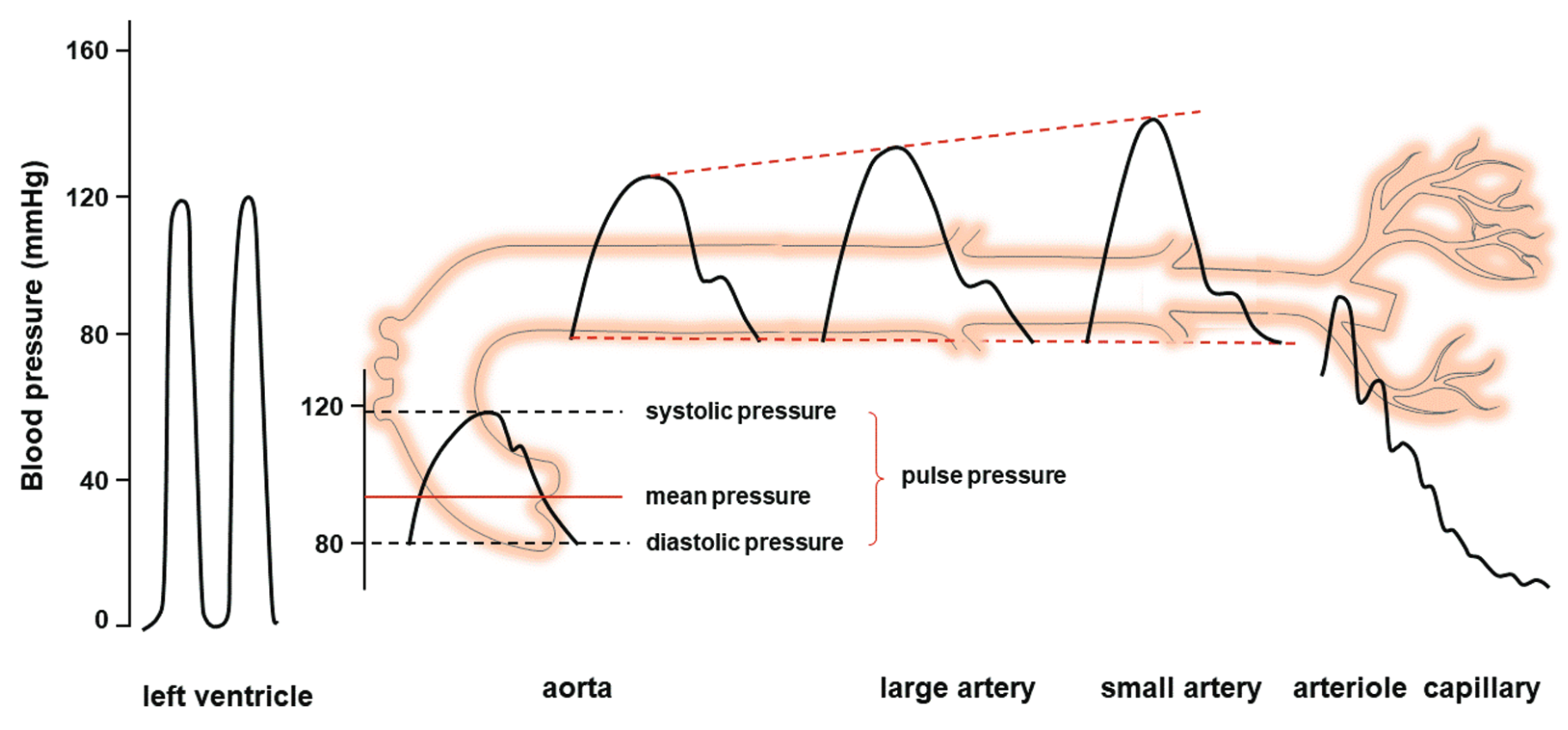 6
Physiology department
Sex differences in mechanisms of arterial stiffness
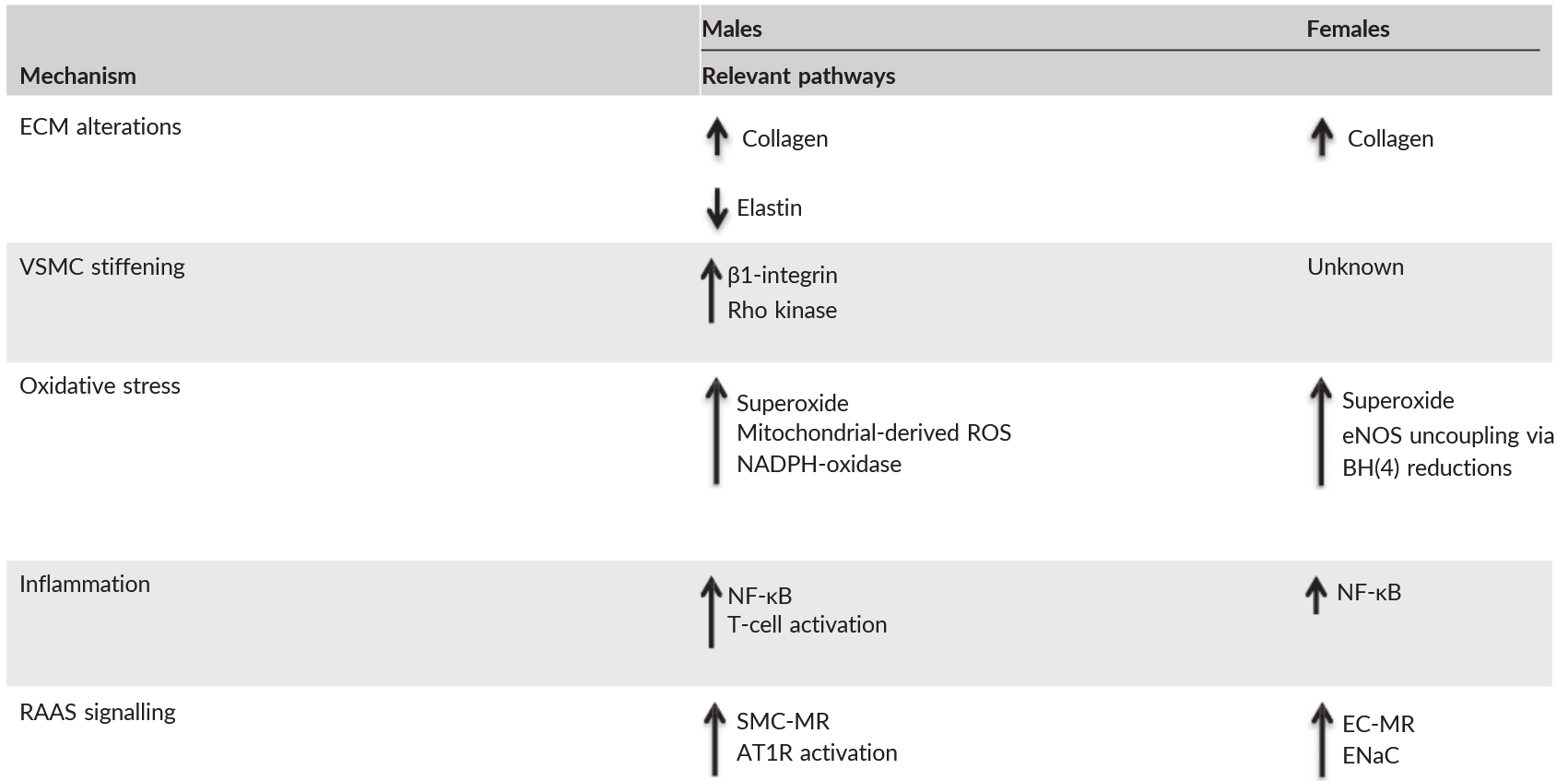 ECM - extracellular matrix; VSMC - vascular smooth muscle cell; eNOS - endothelial NOS; NADPH - NAD phosphate oxidase; BH(4) - tetrahydrobiopterin; SMC‐MR - smooth muscle cell mineralocorticoid receptor; AT1R - angiotensin II type 1 receptor; EC‐MR - endothelial cell mineralocorticoid receptor; ENaC - epithelial sodium channel.
7
Physiology department
Pressure wave reflection
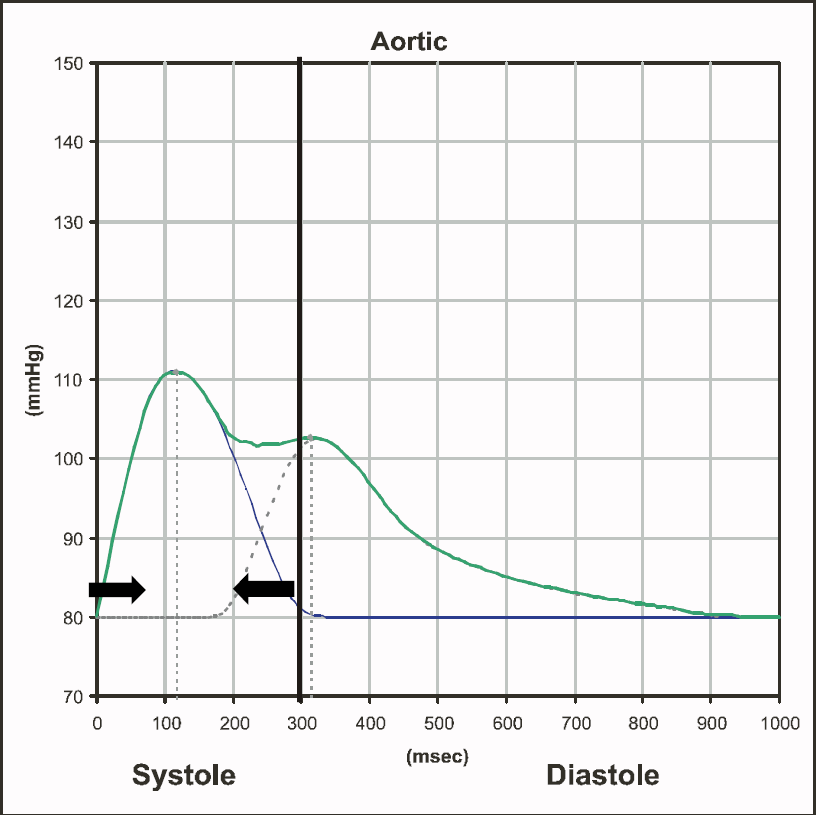 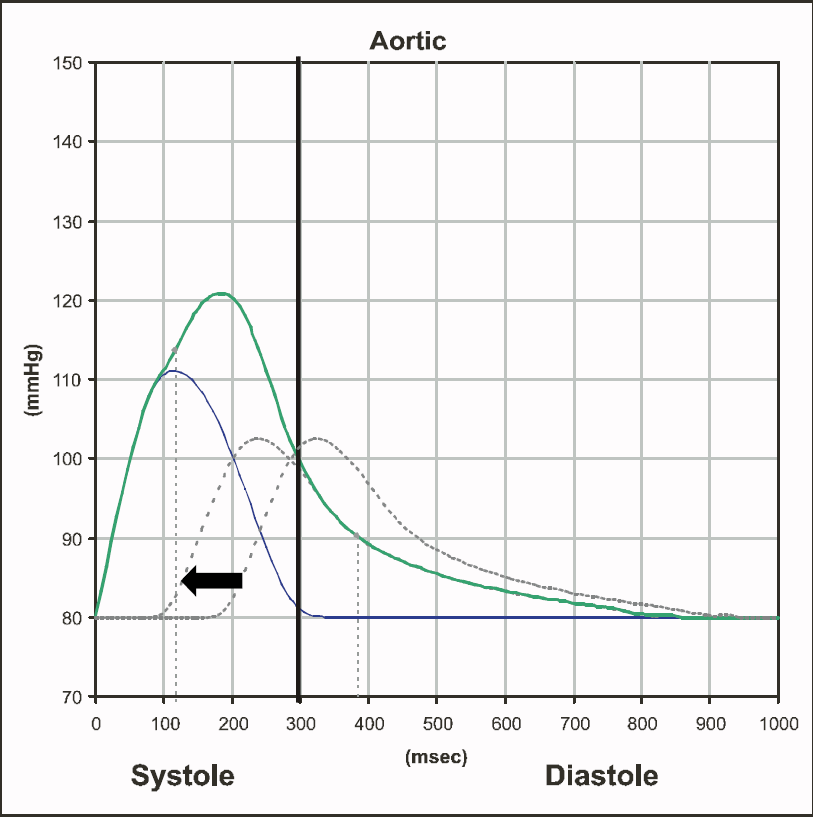 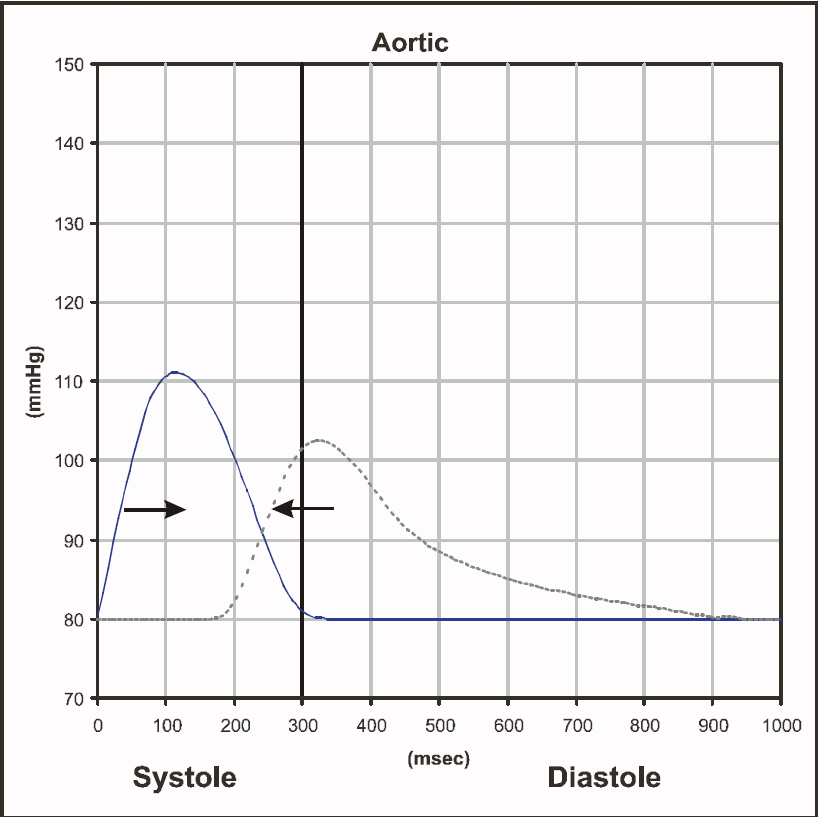 8
Physiology department
Pressure wave reflection
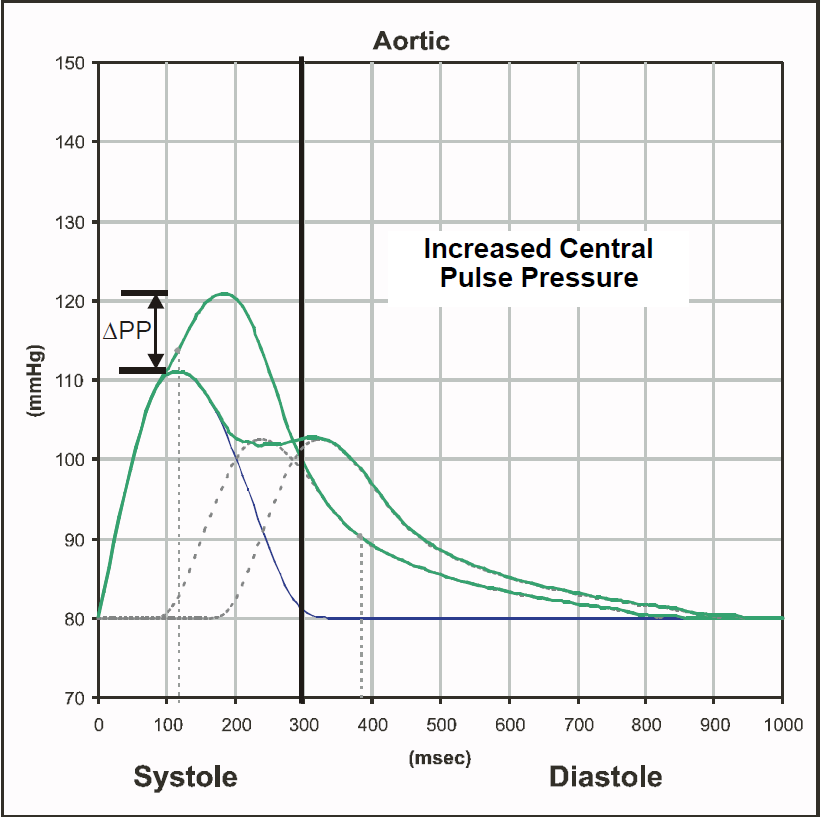 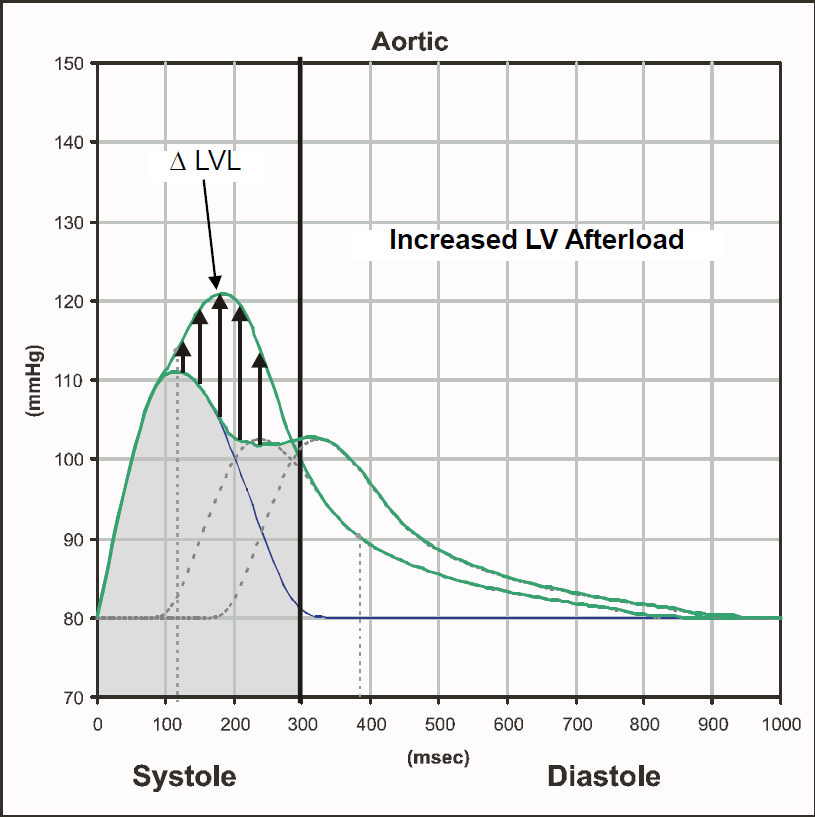 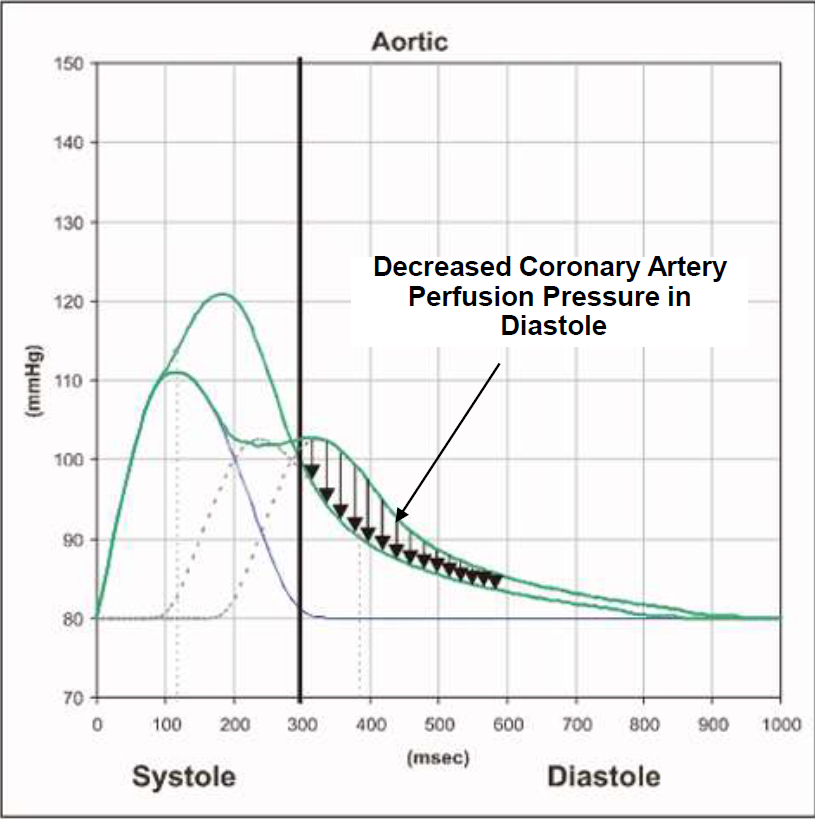 9
Physiology department
Ultrasound measurement
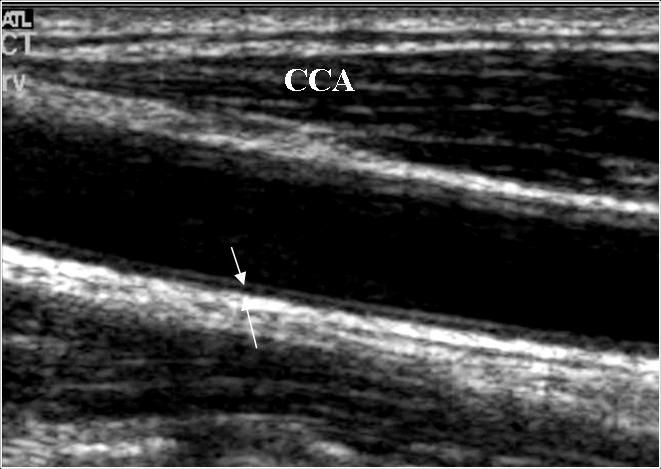 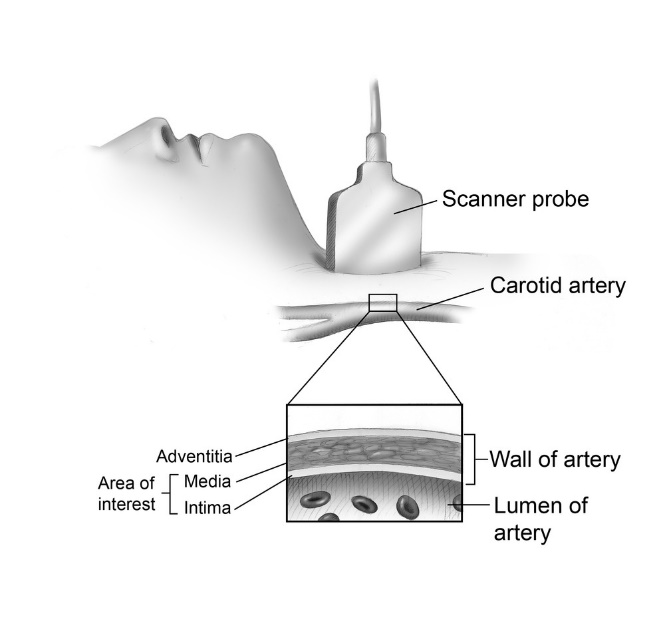 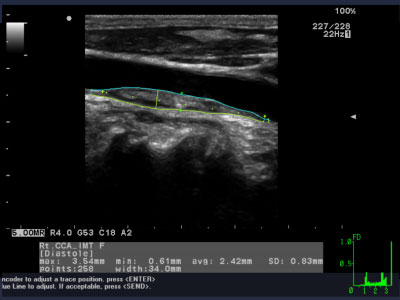 IMTR (mm)
IMTL (mm)
age
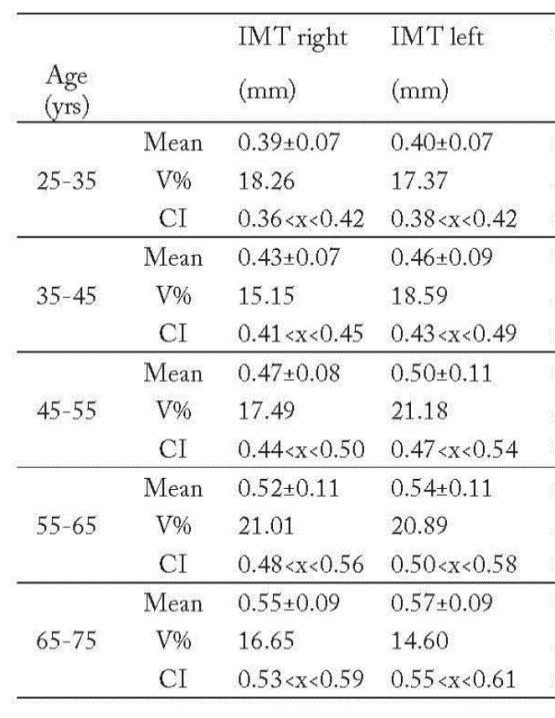 10
Physiology department
PWV measurement
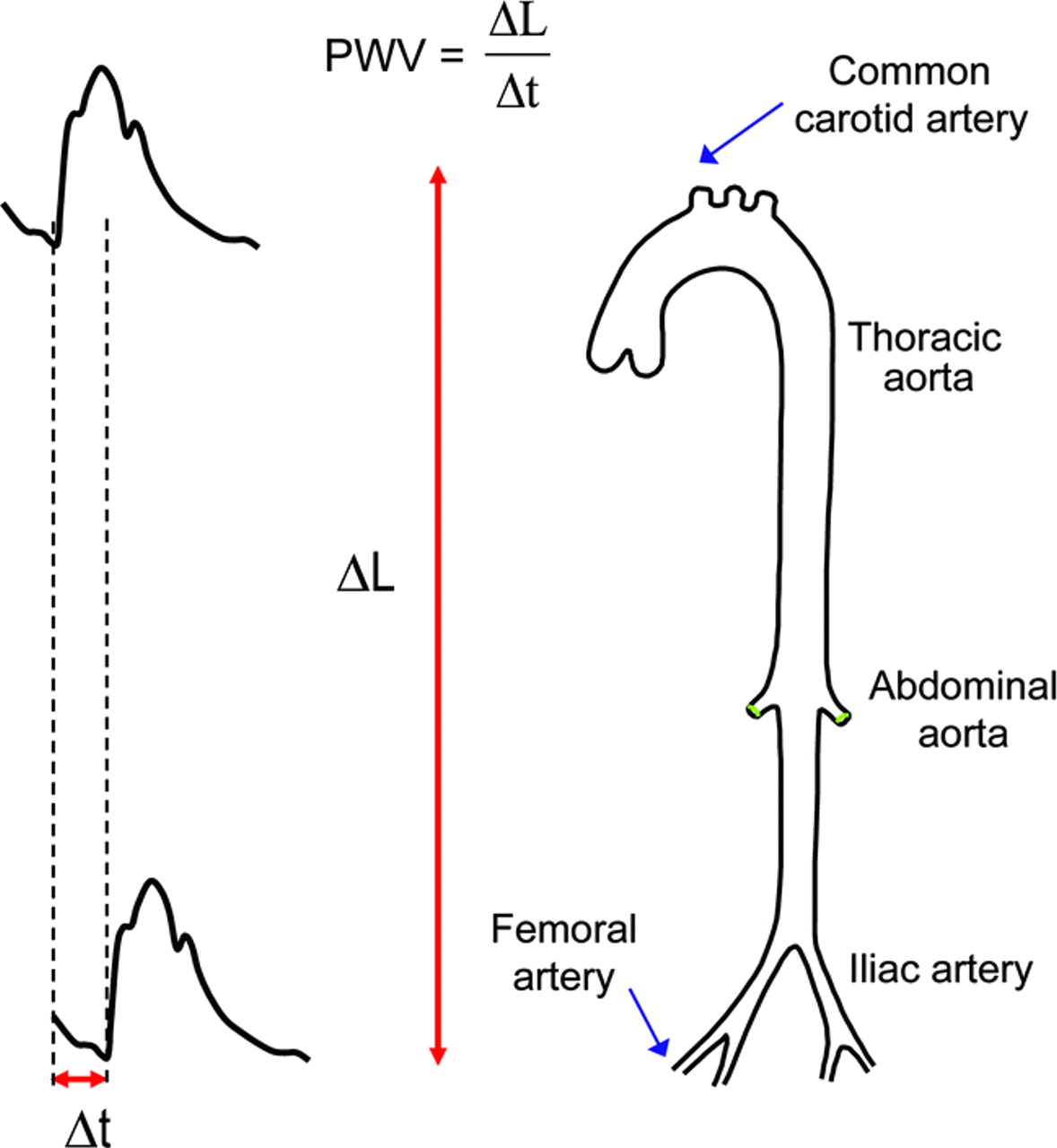 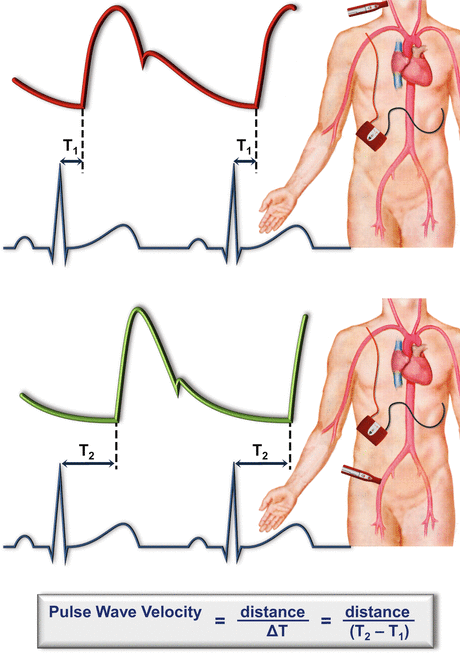 A highly compliant aorta has a relatively low PWV (< 6 m/s)
11
Physiology department
Ultrasound measurement (β – index).
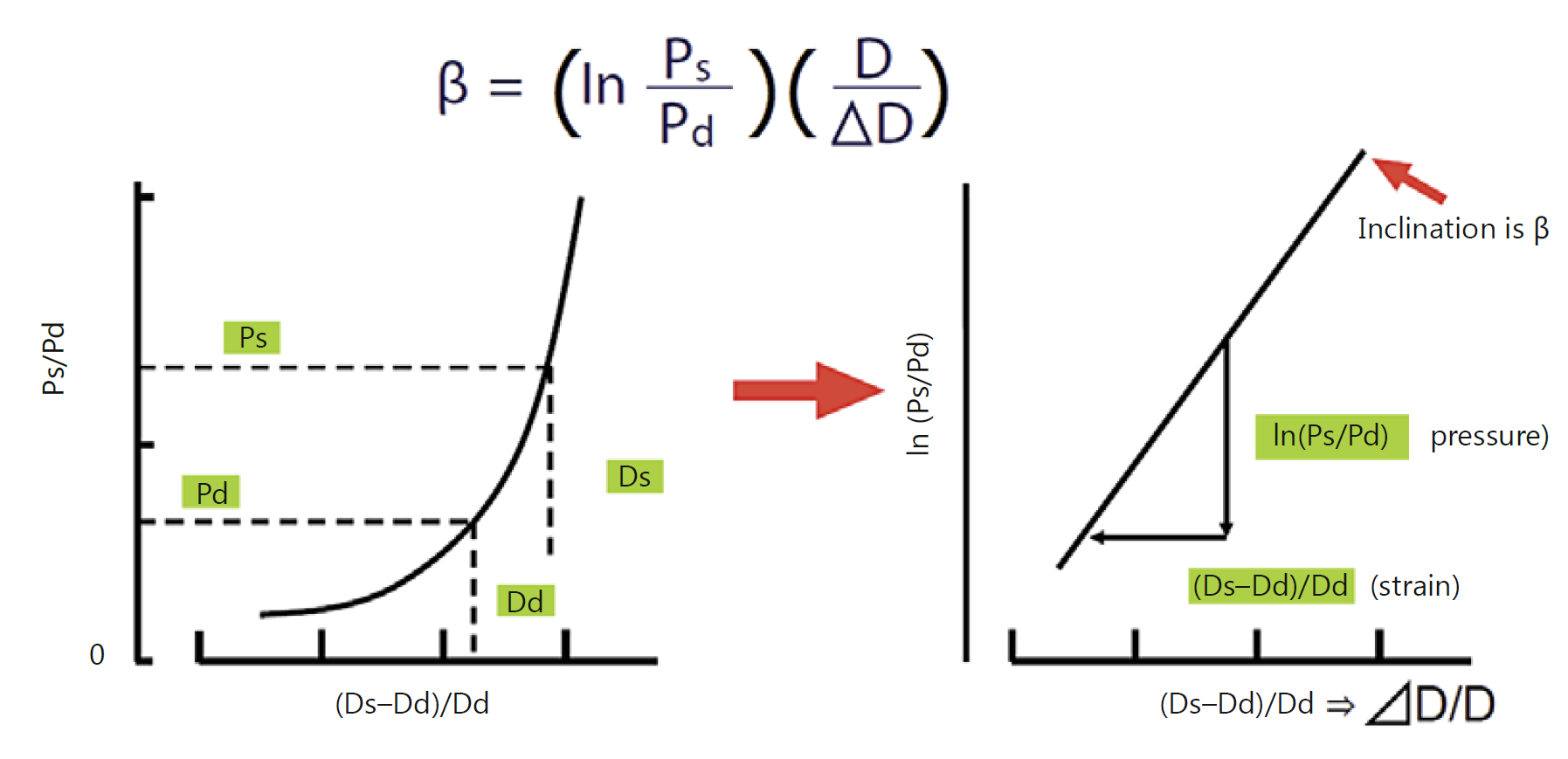 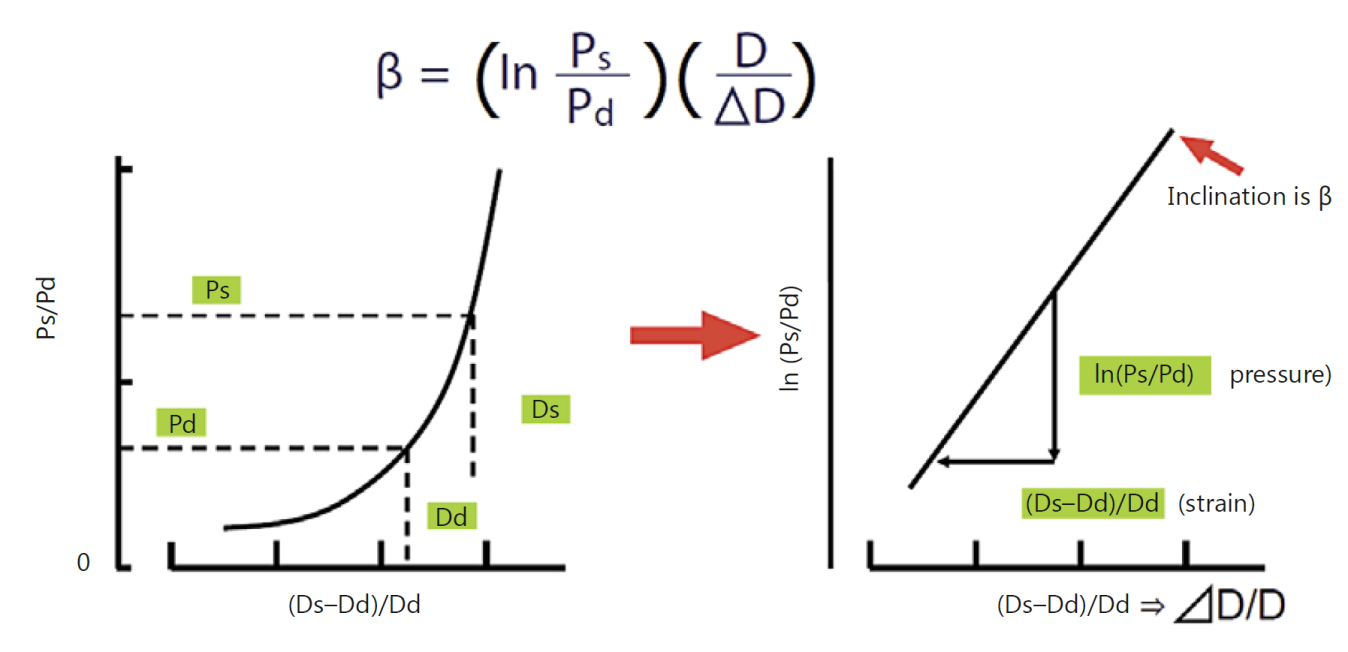 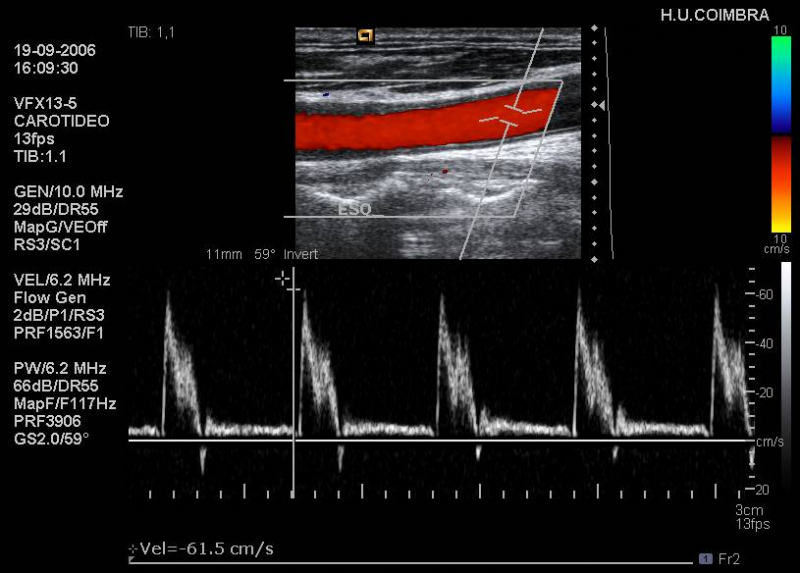 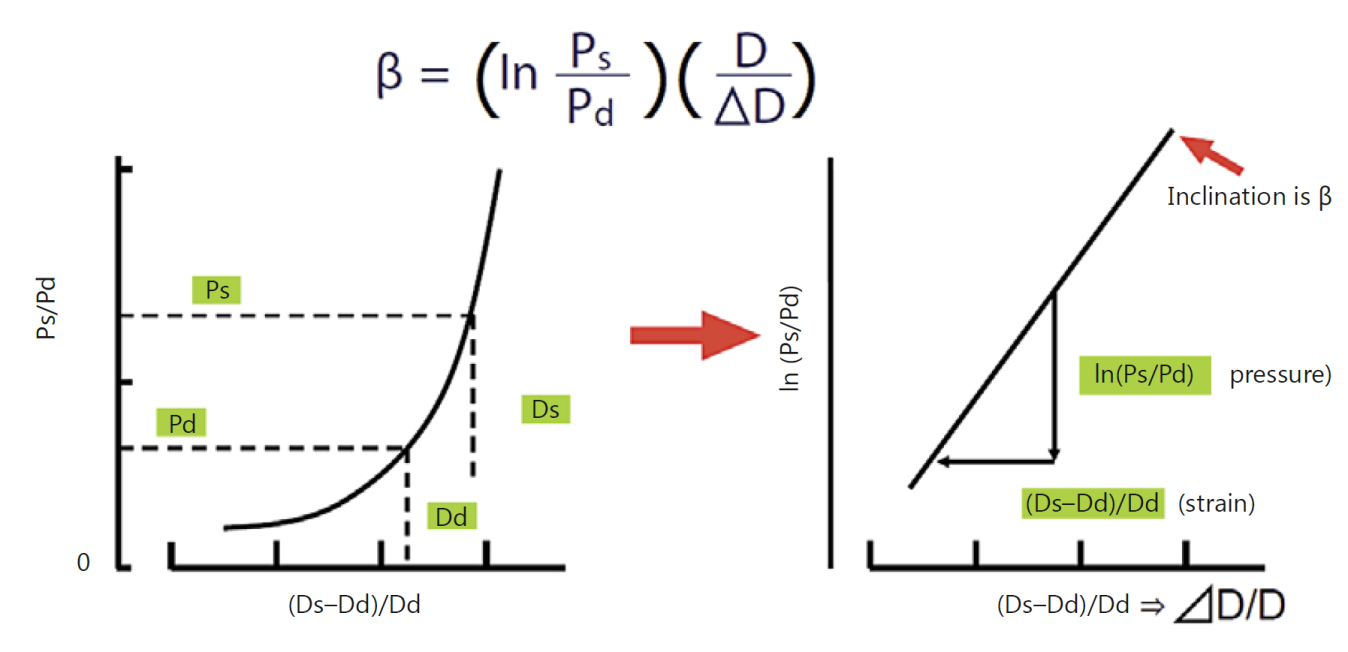 12
Physiology department
CAVI measurement
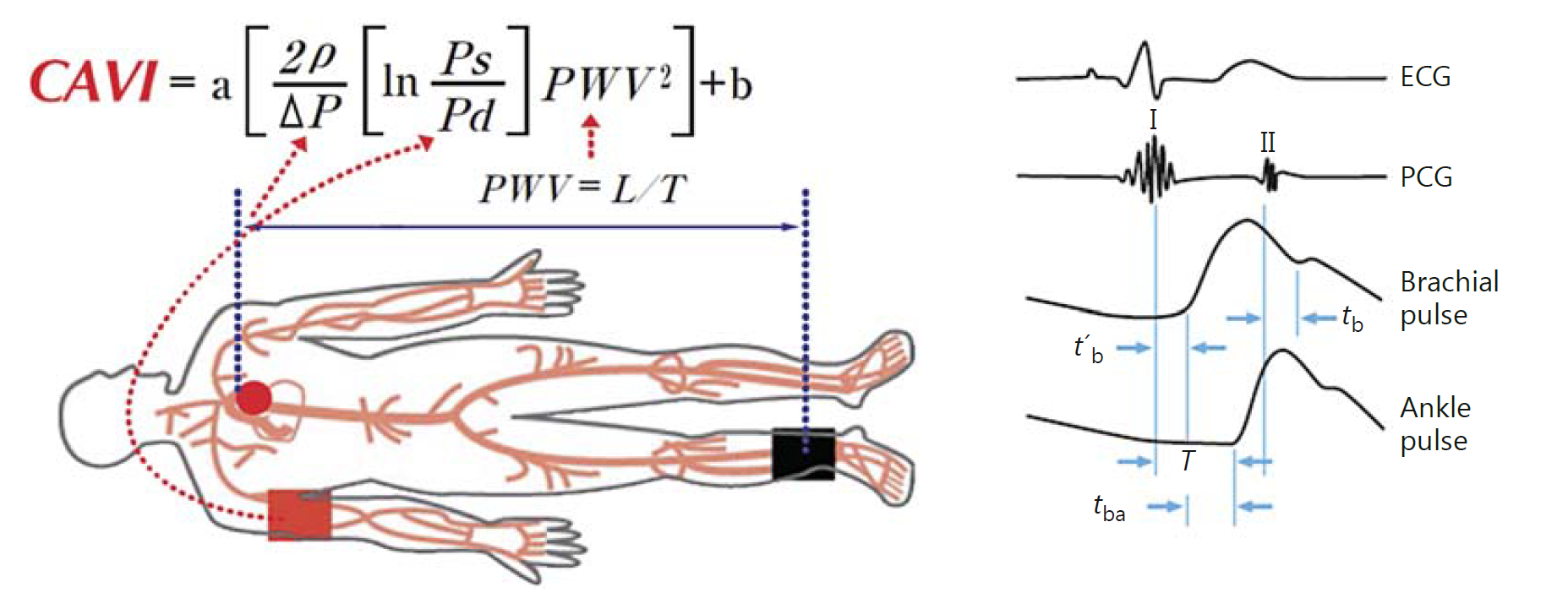 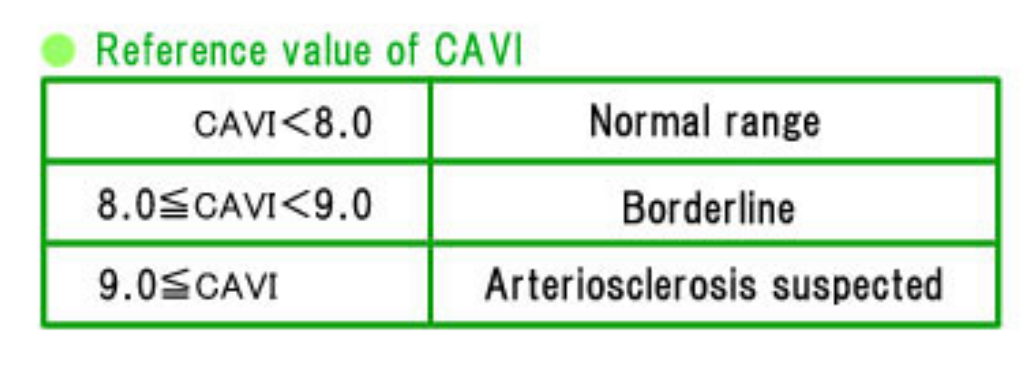 13
Physiology department
CAVI measurement
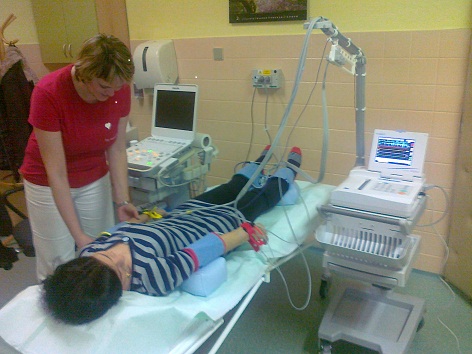 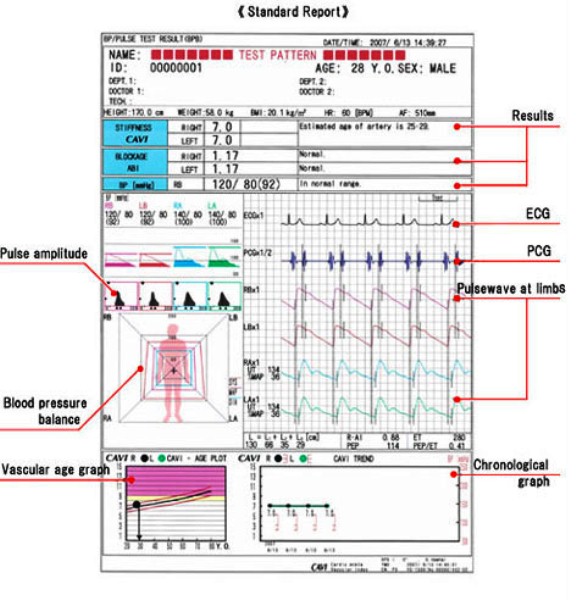 14
Physiology department
Thank you for your attention
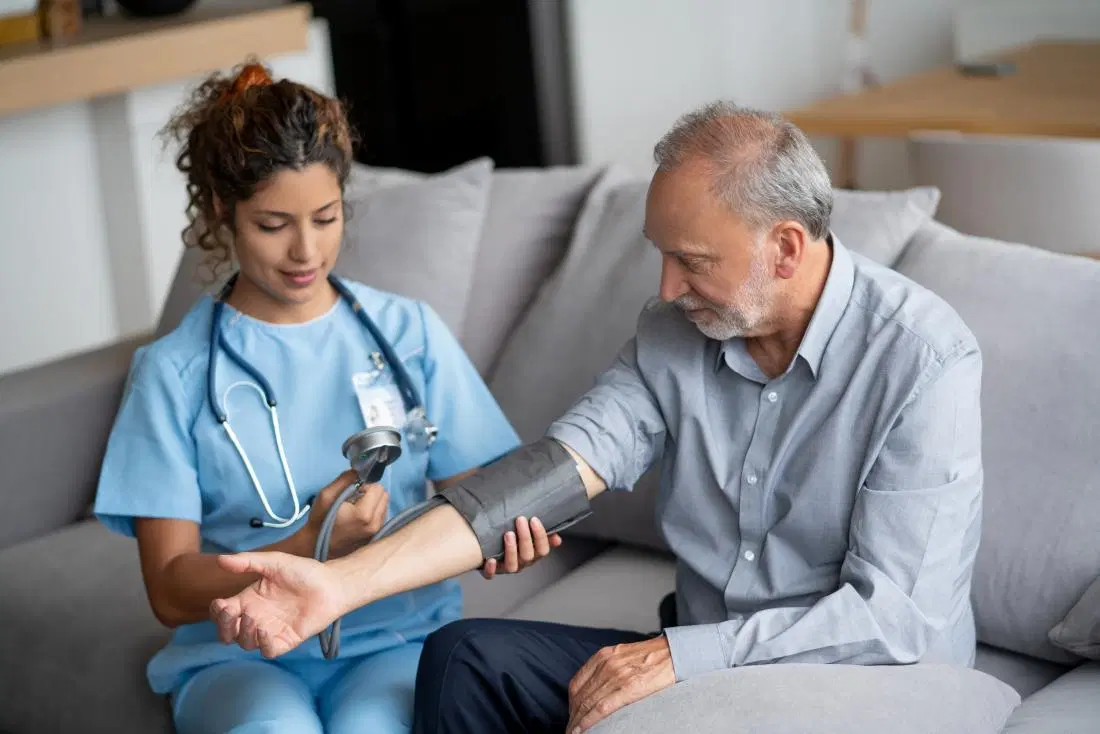 Find a mistakes)))))
15
Physiology department
16
Physiology department